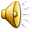 Правила дорожного движения  презентация из опыта работы                             по произведениям                                    Сергея Михалкова   воспитатель : Гусакова Л.А                                                                                                                                  г.Керчь
Сергей Михалков «Моя улица»
Здесь на посту в любое время Стоит знакомый постовой.                     Он управляет сразу всеми,                            Кто перед ним на мостовой. Никто на свете так не может Одним движением руки Остановить поток прохожих                            И пропустить грузовики.
С Михалков. «Дядя Степа»
….Возле площади затор —Поломался светофор:Загорелся желтый свет,А зеленого все нет…
Сто машин стоят, гудят —С места тронуться хотят.Три, четыре, пять минутИм проезда не дают.
Тут сотруднику ОРУДаДядя Степа говорит:— Что, братишка, дело худо?Светофор-то не горит!
Из стеклянной круглой будкиГолос слышится в ответ:— Мне, Степанов, не до шутки!Что мне делать, дай совет!
Рассуждать Степан не стал —Светофор рукой достал,В серединку заглянул,Что-то где-то подвернул…
В то же самое мгновеньеЗагорелся нужный свет.Восстановлено движенье,Никаких заторов нет!
С. Михалков  «Скверная история»
Движньем  полон город -
Бегут машины в ряд,
Цветные светофоры и день и ночь горят.
И там , где днем трамваи
Звенят со всех сторон,
Нельзя ходить зевая,
Нельзя считать ворон……
Сергей Михалков «Песенка друзей»
Мы едем, едем, едемВ далекие края,Хорошие соседи,Счастливые друзья.Нам весело живется,Мы песенку поем,И в песенке поетсяО том, как мы живем.
Сергей Михалков «Велосипедист»
На двух колесахЯ качу.Двумя педалямиВерчу.За руль держусь,Гляжу вперед —Я знаю:Скоро поворот.
Мне предсказалДорожный знак:ШоссеСпускается в овраг.
КачусьНа холостом ходу,У пешеходовНа виду.
Сергей Михалков «Пути – дороги»
Глядишь — дорогой дальнеюИ катит кто-нибудь.Привстанешь, чтоб увидели,Попросишь подвезти.Эх, только б не обиделиИ взяли по пути!..
И старыми и новымиКолесами, подковамиИ тысячами ногУкатанных, исхоженных,По всей стране проложенныхНемало их, дорог —Тропинок и дорог!
Веселые, печальные,То ближние, то дальние,И легкие, и торные,Извилистые горные,Прямые пешеходные,Воздушные и водные,Железные пути…Лети!..Плыви!..Кати!..